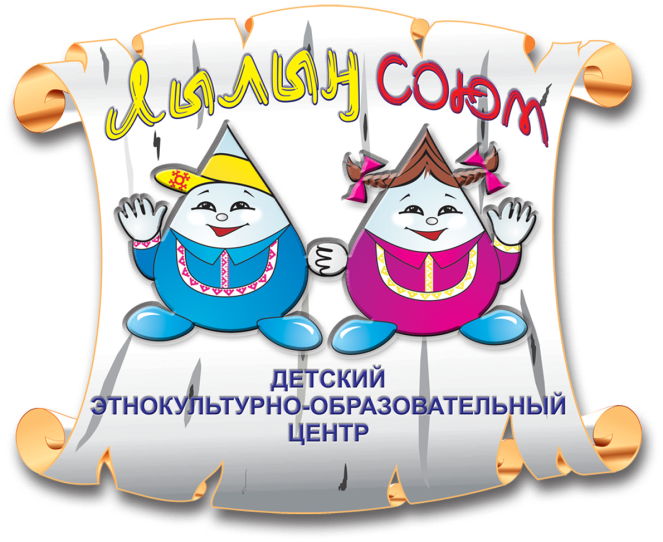 на 2021 год Муниципального бюджетного учреждения дополнительного образования «Детский этнокультурно-образовательный центр»(далее – ДЭКОЦ, Центр)
ПУБЛИЧНАЯ ДЕКЛАРАЦИЯ ЦЕЛЕЙ И ЗАДАЧ
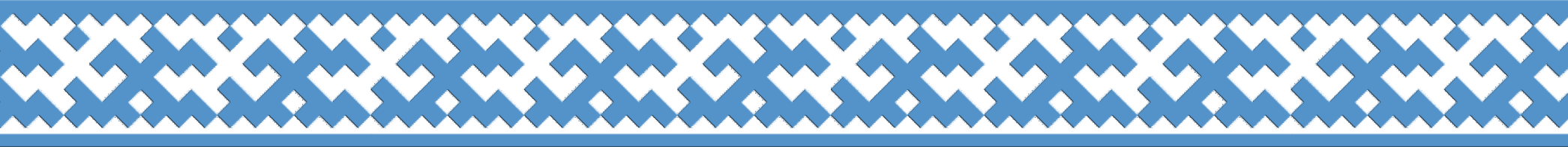 Публичная Декларация принята на совместном заседании Педагогического совета Центра и 
первичной профсоюзной организации Центра, протокол от  30 ноября 2020 года.
Стратегическая цель Минспросвещения Российской Федерации - обеспечение к 2024 году для детей в возрасте от 5 до 18 лет доступных и качественных условий для воспитания гармонично развитой и социально ответственной личности путем увеличения охвата дополнительным образованием до 80% от общего числа детей, обновления содержания и методов дополнительного образования детей, развития кадрового потенциала и модернизации инфраструктуры системы дополнительного образования детей
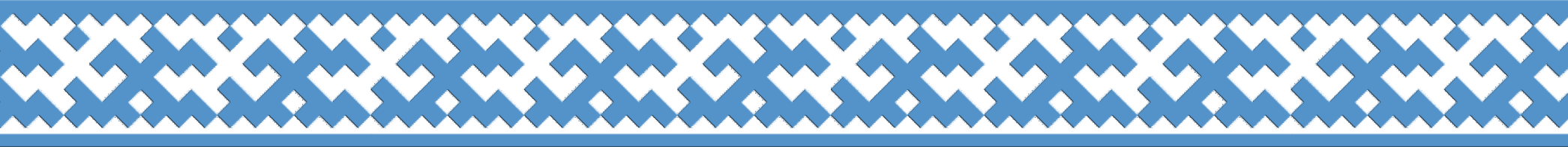 Цель деятельности Центра - создание оптимальных условий для развития подрастающего поколения и удовлетворения каждым ребенком личных образовательных потребностей.
Кадровое обеспечение:
директор, заместители директора - 2 чел. (по учебно-воспитательной работе, по административно-хозяйственной части);
методист - 1 чел.;
педагог-организатор - 2 чел.;
педагог дополнительного образования - 8 чел.;
технический персонал - 2 чел.
Контингент обучающихся:
586 обучающихся, в том числе 238 детей из числа коренных малочисленных народов Севера (125 человек Ханты, 113 человек Манси).
Обучение проходит по 17 программам и 4 направлениям.
Создано 45 групп детей, из них 39 групп обучаются по общеразвивающим программам, 6 групп по ПФДО.
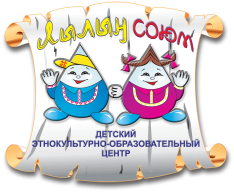 Перезагрузка системы коммуникаций и этнокультурно-образовательной среды для создания востребованных, качественных и адресных образовательных услуг и этнокультурных продуктов
Стратегическая цель развития ДЭКОЦ 
на 2021 год
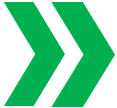 2
Стратегические задачи развития ДЭКОЦ на 2021 год
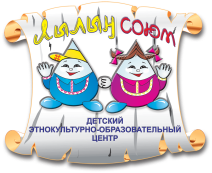 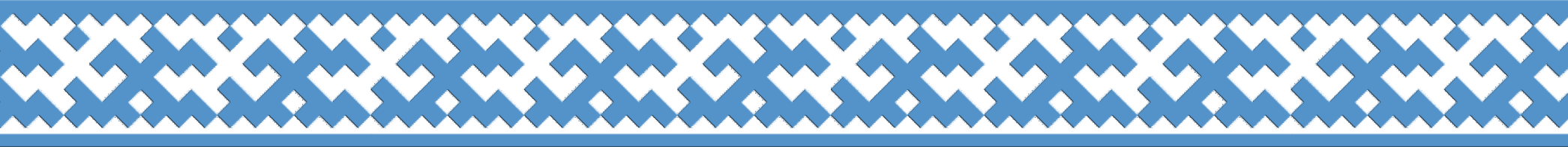 Воспитание и социализация обучающихся в условиях этнокультурно-образовательной среды Центра по образовательным программ, с учетом их соответствия современным тенденциям, национально- культурным особенностям.
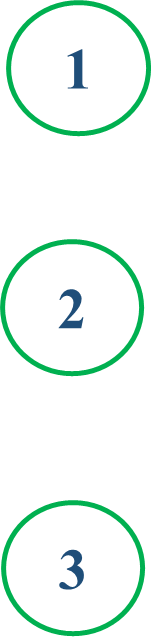 Повышение профессионального уровня и компетенций педагогов, сотрудников Центра к осуществлению инновационной деятельности,  методической работы и усиление собственной роли в сохранение, популяризации культуры, фольклора и родных языков  обско-угорских народов.
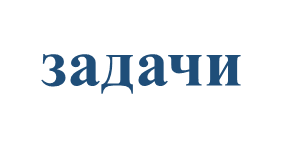 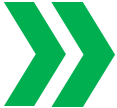 Реализация принципов открытости в деятельности  Центра на основе рационального использования  потенциала Центра и потенциала его социальных партнеров.
ИНСТРУМЕНТЫ:
     профессиональные кадры;
     межведомственное и сетевое взаимодействие;
     лучшие практики;
     профстандарт: 01.003 Педагог дополнительного образования детей и взрослых;
     региональный и муниципальный календарь событий.
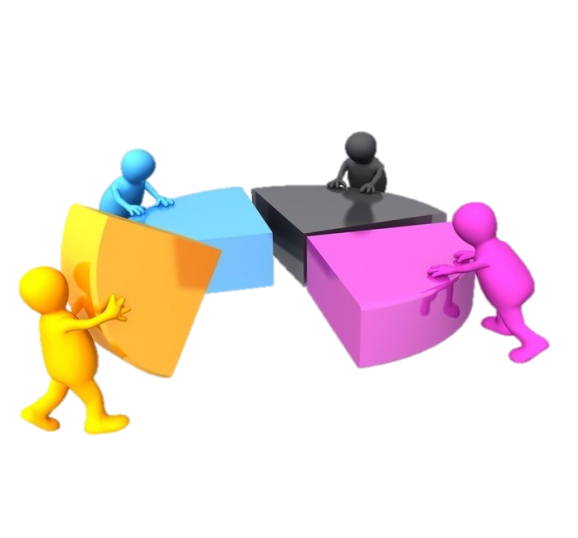 3
ЗАДАЧА - воспитание и социализация обучающихся в условиях этнокультурно-образовательной среды Центра по образовательным программ, на основе их соответствия современным тенденциям, национально-культурным особенностям
Мероприятия в рамках направлений деятельности ДЭКОЦ
Направление
деятельности ДЭКОЦ
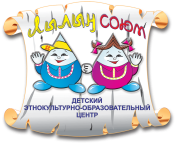 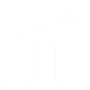 Разработка и апробация комплексных образовательных программ, программ для одаренных детей в области популяризации культуры, фольклора, родных языков  обско-угорских народов Югры.
1. Повышение вариативности форм, качества, доступности и индивидуализации образования для детей и подростков, в том числе для обучающихся из числа коренных малочисленных народов Севера.
Расширение структуры платных услуг, в том числе проведение мастер-классов по изготовлению изделий на основе традиционных технологий  декоративно-прикладного искусства; экскурсионной деятельности, направленной на привлечение туристических потоков; развитие новых форм совместного творчества родителей и детей; программ выходного дня.
    Создание нового творческого молодежного объединения с целью организации досуга и содействия профессиональной ориентации.
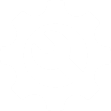 2. Создание современных условий для обучения и воспитания обучающихся с ограниченными возможностями здоровья, их социальная интеграция.
Проведение практик студентов АУ ПО ХМАО – Югры «Ханты-Мансийский технолого-педагогический колледж».
     Реализация программ по отдыху детей в каникулярное время: лагерь с дневным пребыванием детей «Мать - пора» (детство) и палаточный лагерь «Юрт Маврамэт» (дружба).
     Городская выставка-конкурс «Живой мир тайги в сказаниях Югры».
     Корректировка системы получения услуг дополнительного образования на основе персонифицированного финансирования (сертификаты ПФДО), обеспечивающей поддержку мотивации, свободы выбора и построения образовательной траектории обучающихся Центра.
3. Создание условий для выявления и поддержки одарённых детей, их подготовки к участия в конкурсах, выставках, иных мероприятиях и проектах.
4. Активизация совместной проектно-исследовательской деятельности обучающихся и педагогов.
4
ЗАДАЧА - повышение профессионального уровня и компетенций педагогов, сотрудников Центра к осуществлению инновационной деятельности,  методической работы и усиление собственной роли в сохранение, популяризации культуры, фольклора и родных языков  обско-угорских народов
Мероприятия в рамках направлений деятельности ДЭКОЦ
Направление деятельности ДЭКОЦ
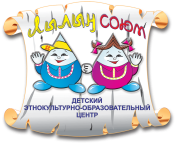 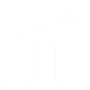 Корректировка организационной структуры, направленной на повышение уровня мотивации сотрудников  - создание структурного подразделения (п.1.18. Устава учреждения) – Сектор изучения, сохранения, популяризации родных языков.
1. Формирование проектных команд внутри коллектива для создания приоритетных проектов с целью участия в конкурсных процедурах регионального и российского уровня.
2.   Обеспечение Центра педагогическими кадрами, обладающими образовательными и профессиональными компетенциями, основанными на знании этнопедагогики, этнопсихологии, этнической культуры и языков коренных малочисленных народов Севера.
Подготовка и прохождение  процедуры получения/продления образовательной лицензии по реализации программ дополнительного образования детей и взрослых.
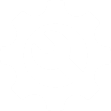 Аттестация, повышение квалификации педагогических  кадров ДЭКОЦ.
Организация и проведение краткосрочных тематических семинаров, в том числе выездных вебинаров для учителей родного языка и литературы 
«Приобщение детей к изучению культуры обско-угорских народов как условие сохранения родных языков». 
   Создание НКО (Югорский фонд сохранения  и развития национальных языков или  Ассоциация носителей языков коренных народов Севера).
   Реализация плана мероприятий инновационной деятельности на 2021 год  по проекту «Современная этническая система создания на основе обско-угорских культуры». 
   Участие педагогов и творческих коллективов Центра в национальных  праздниках различного уровня: Всероссийского, окружного и муниципального. 
   Участие в  региональном этапе Всероссийского конкурса профессионального мастерства «Учитель года родного языка и литературы коренных малочисленных народов ХМАО-Югры».
3. Активизация деятельности педагогов по участию в различных конкурсах, работе семинаров, объединений в целях повышения профессионального уровня и создания положительного имиджа учреждения.
5
ЗАДАЧА - реализация принципов открытости в деятельности  Центра на основе рационального использования  потенциала Центра и потенциала 
его социальных партнеров
Мероприятия в рамках направлений деятельности ДЭКОЦ
Направление деятельности ДЭКОЦ
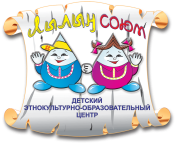 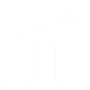 1. Проведение масштабной информационной кампании позиционирующей деятельность Центра.
Выпуск публикаций, сюжетов на ТВ, видеороликов по тематике деятельности Центра. 
    Корректировка концепций Брендбука (фирменного визуального стиля, философии Центра) и сайта Центра, в том числе создание мобильного приложения. 
   Разработка методических пособий для учителей-предметников, учителей начальных классов, воспитателей, внедряющих образовательные программы с этно-культурной составляющей.
2. Апробация этнокультурно-образовательного проекта  для детей и молодежи «Познавательная культура».
Проект предусматривает интеграцию видов деятельности Центра: языки, педагогика, фольклор, музыка, театр, рисунок.
Проект направлен на создание условий для совместной созидательной деятельности детей и взрослых, повышения уровня культуры в семье, в школе.
3. Расширение форм социального и межведомственного сотрудничества с административными и общественными структурами при формировании этнокультурной системы образования.
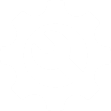 Подготовка инновационных медиа-аудио-видео ресурсов по образовательным программам родных языков, культур, фольклора коренных народов Севера и развитие форм дистанционного образования.
  Проведение месячника родных языков (февраль 2021 года).
  Участие в реализации Концепции развития этнокультурной системы образования в местах традиционного проживания и традиционной хозяйственной деятельности коренных малочисленных народов Севера ХМАО – Югры (распоряжение Правительства ХМАО – Югры от 14.08.2020 г. №465-рп.
  Заключение Соглашений о сотрудничестве с административными и общественными структурами при формировании этнокультурной системы образования в городе Ханты-Мансийске, составление и реализация совместных планов мероприятий.
6
Карта результатов  деятельности ДЭКОЦ  в 2021 году.
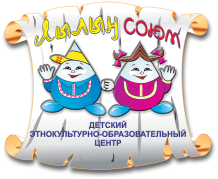 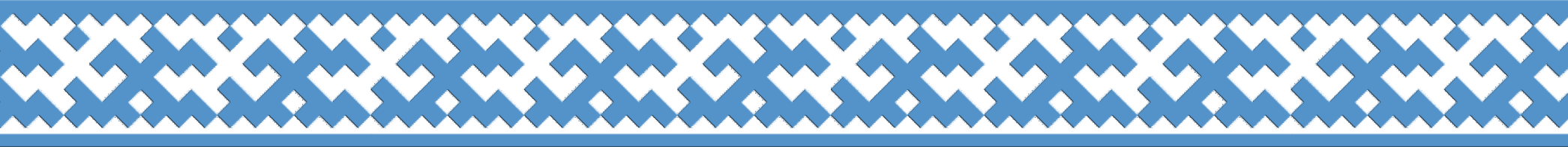 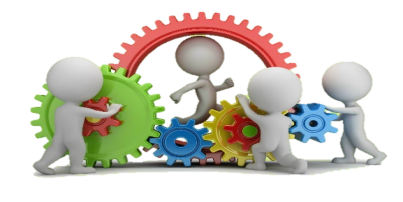 8